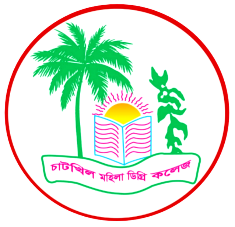 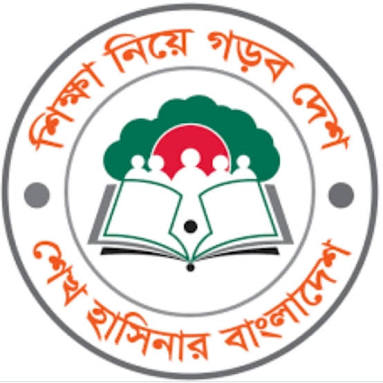 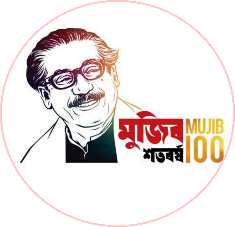 স্বাগতম
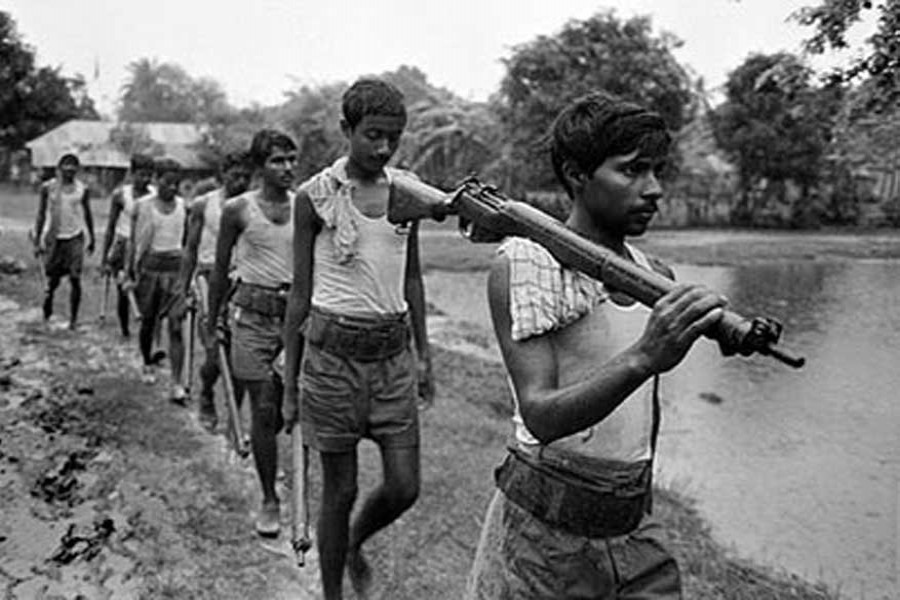 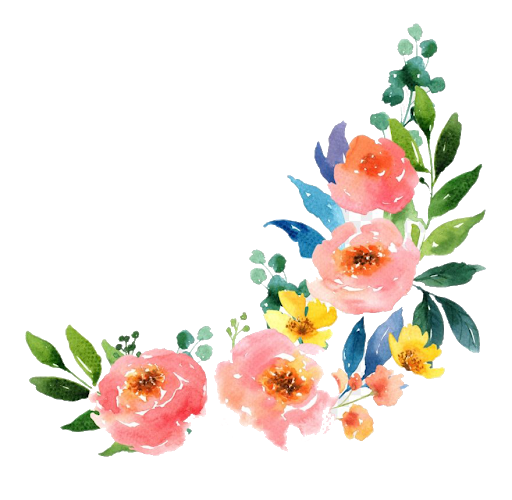 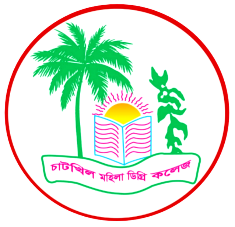 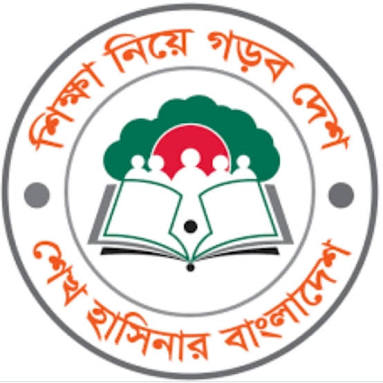 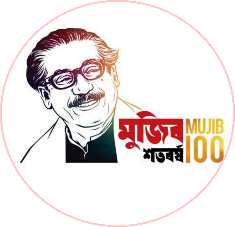 পরিচিতিঃ
শিক্ষক পরিচিতিঃ
পাঠ পরিচিতিঃ
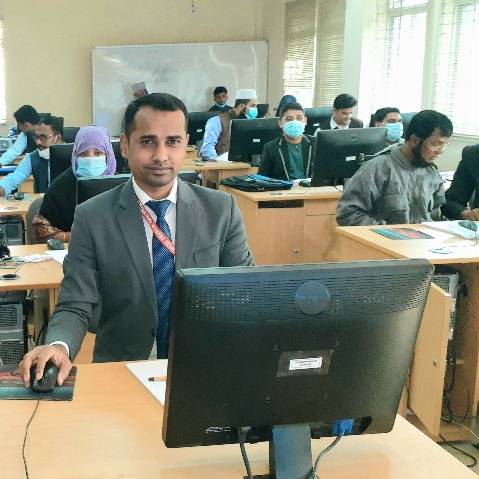 মোঃ আবুল কালাম (আজাদ)
প্রভাষক
ইসলামের ইতিহাস ও সংস্কৃতি
চাটখিল মহিলা ডিগ্রি কলেজ
চাটখিল, নোয়াখালী।
E-mail: azad.cu@gmail.com
শ্রেণিঃ দ্বাদশ
বিষয়ঃ ইসলামের ইতিহাস ও সংস্কৃতি (দ্বিতীয়  পত্র)
অধ্যায়ঃ যষ্ঠ অধ্যায় (স্বাধীন ও সার্বভৌম বাংলাদেশের অভ্যুদয়)
তারিখঃ 10/০১/২০২১
সময়ঃ 1 ঘণ্টা।
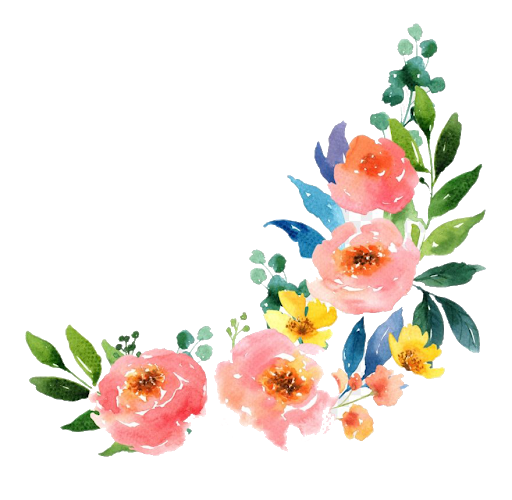 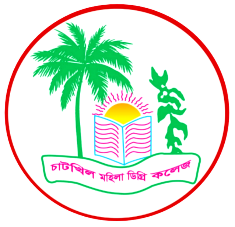 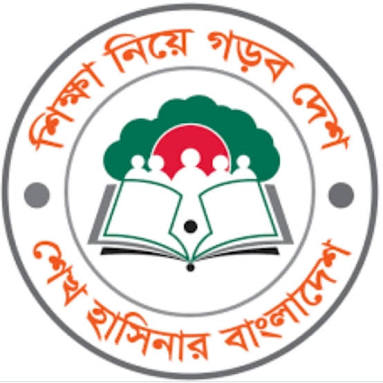 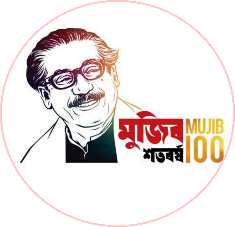 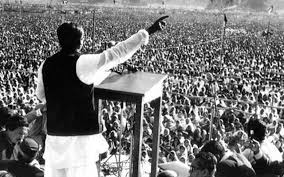 আজকের পাঠ শিরোনামঃ
স্বাধীন ও সার্বভৌম বাংলাদেশের অভ্যুদয়
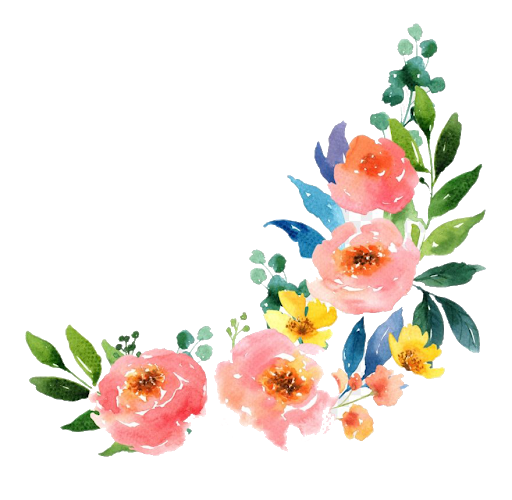 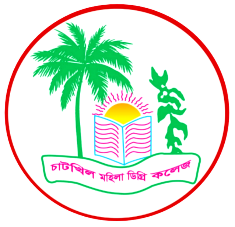 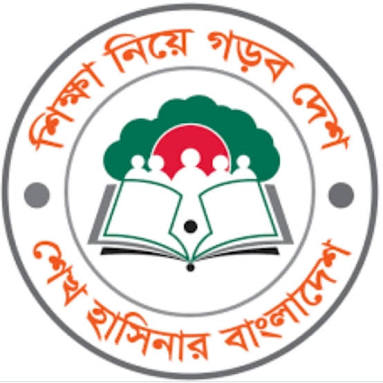 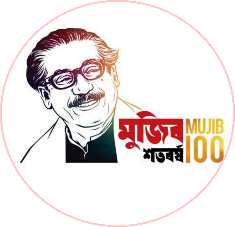 শিখনফলঃ
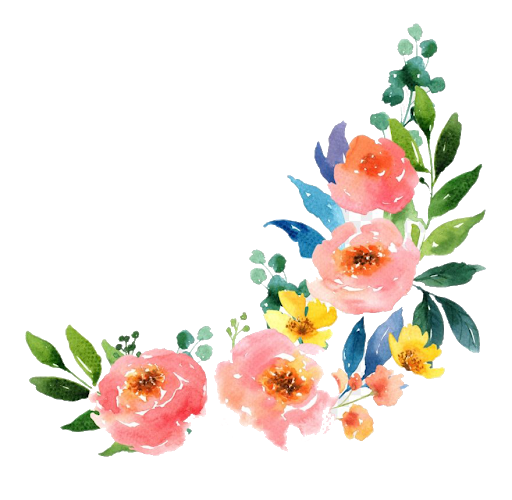 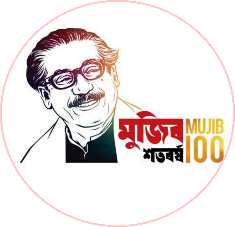 মুক্তিবাহিনীর চূড়ান্ত বিজয়ঃ
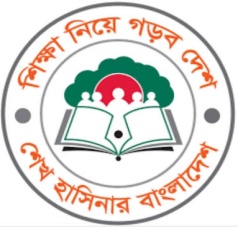 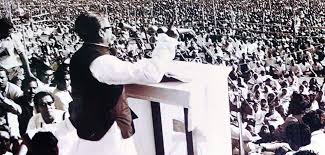 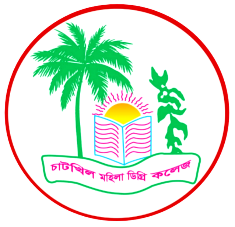 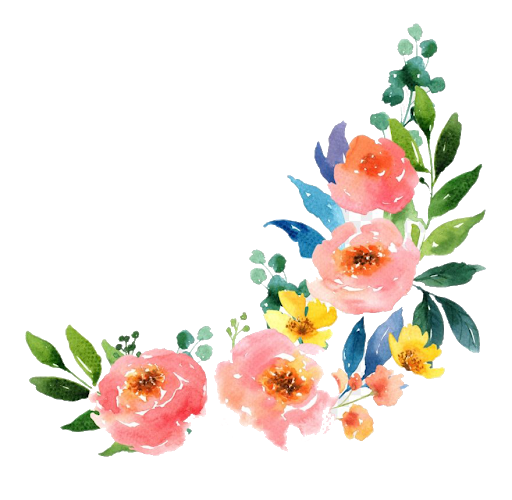 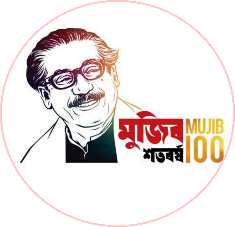 পাকিস্তানি বাহিনীর আত্মসমর্পণঃ
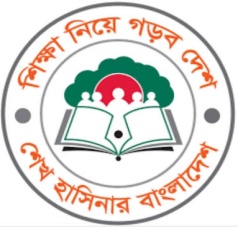 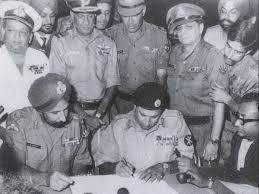 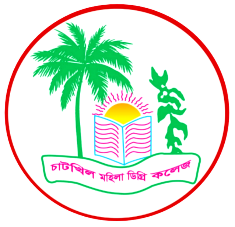 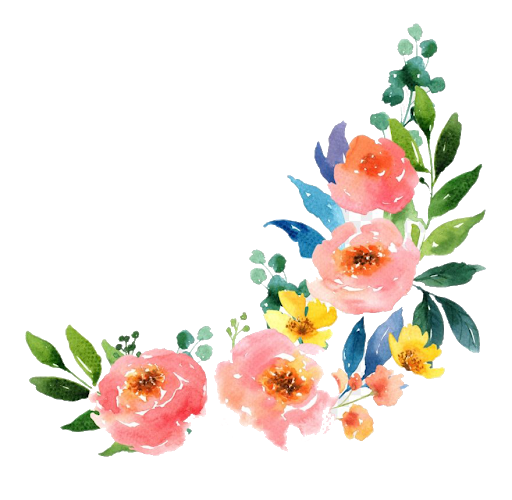 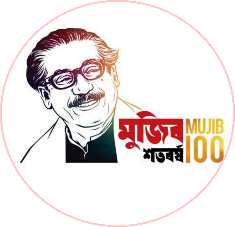 আত্মসমর্পণের দলিল পত্রঃ
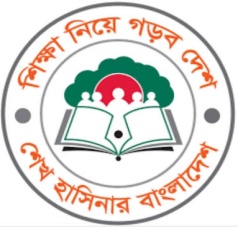 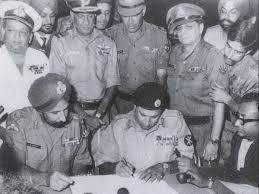 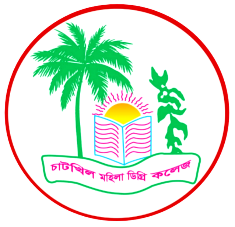 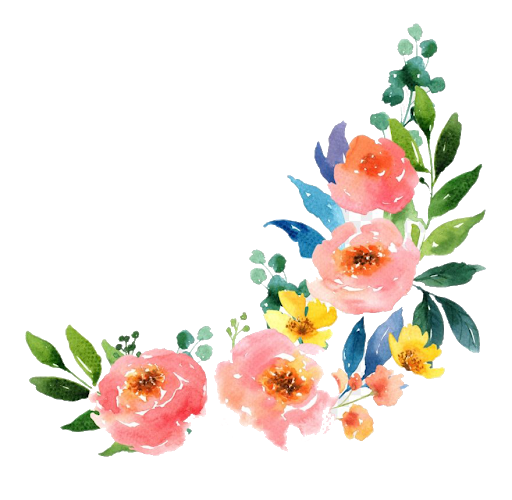 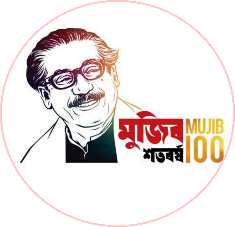 স্বাধীন ও সার্বভৌম বাংলাদেশের অভ্যুদয়ঃ
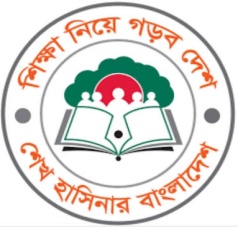 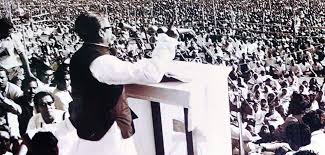 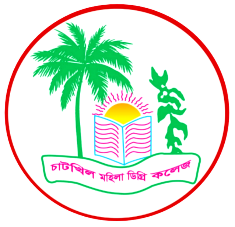 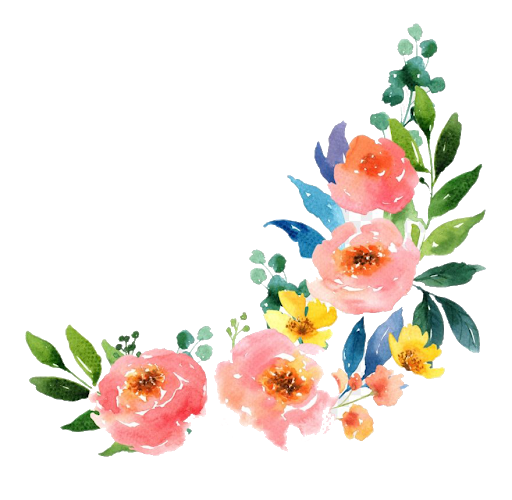 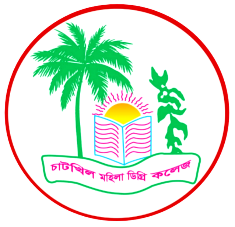 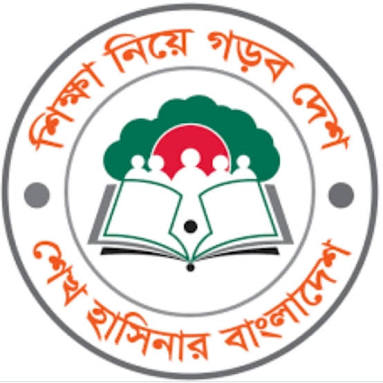 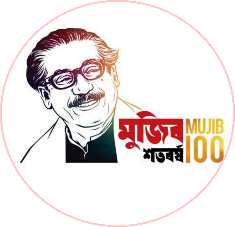 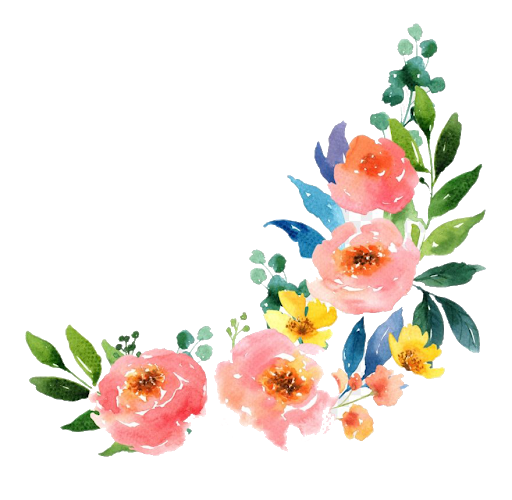 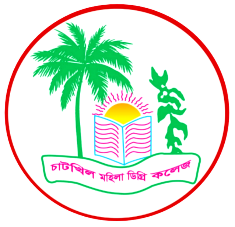 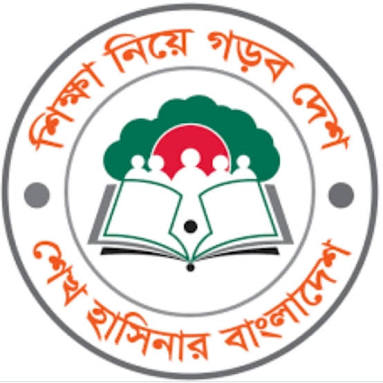 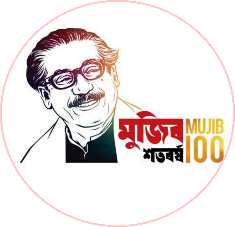 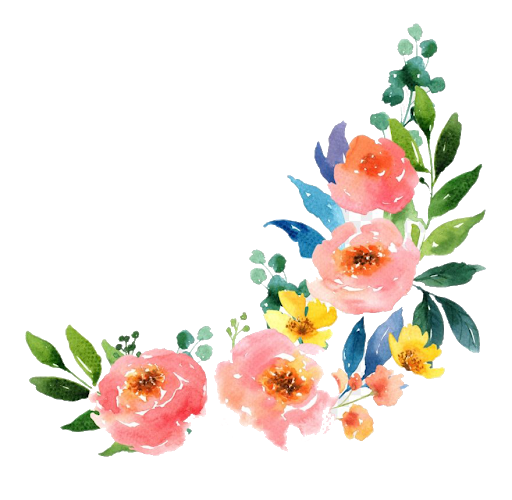 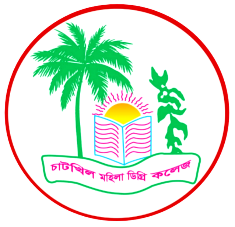 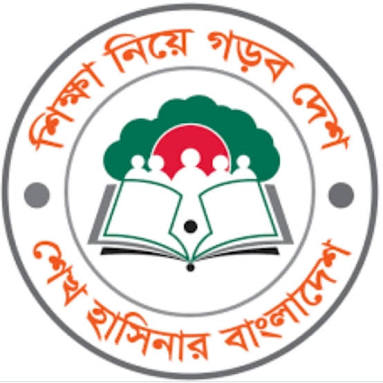 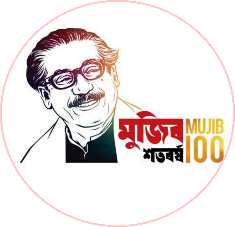 মূল্যায়নঃ
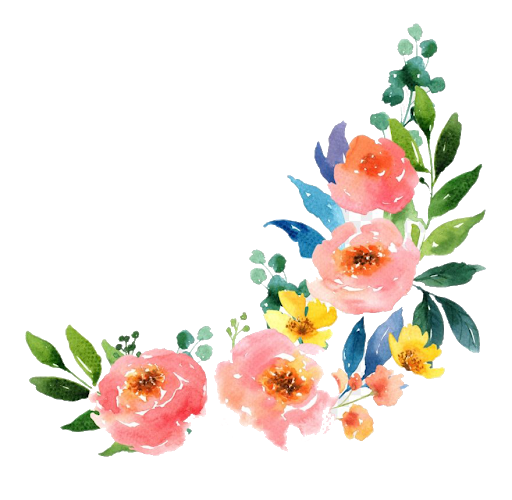 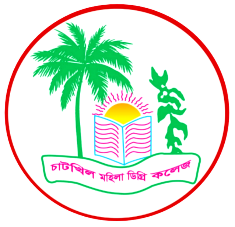 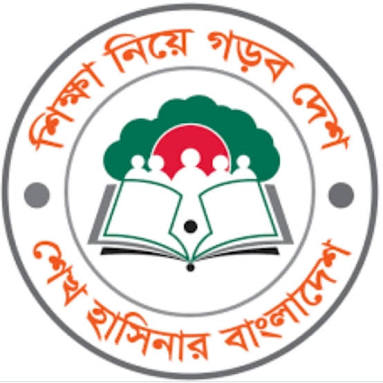 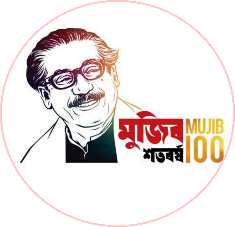 বাড়ির কাজঃ
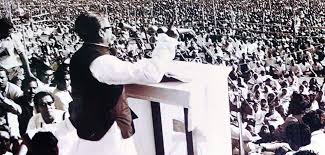 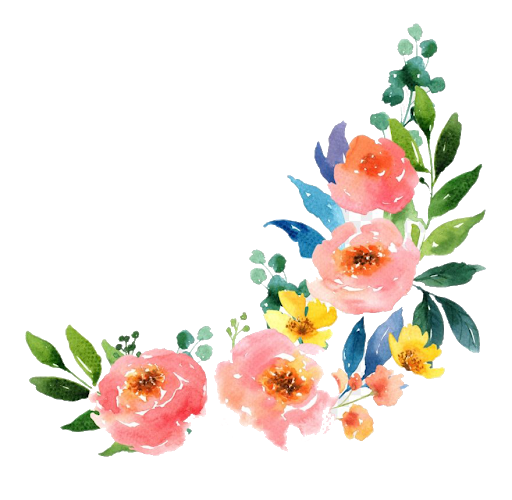 মহান স্বাধীনতা যুদ্ধের শিক্ষা লিখে নিয়ে আসবে।
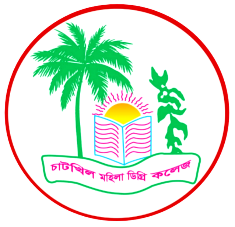 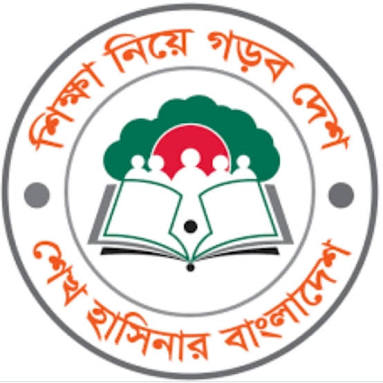 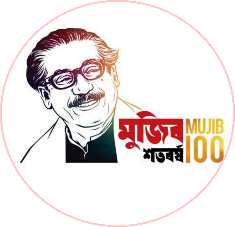 ধ ন্য বা দ
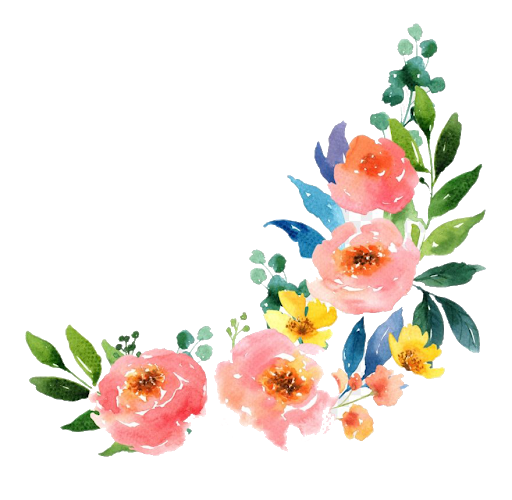